PRACOWNIA PRZYRODNICZO-EKOLOGICZNASzkoła Podstawowa im. H. Sienkiewiczaw Woli Kamockiej
Pracownię utworzono dzięki wsparciu finansowemuWojewódzkiego Funduszu Ochrony Środowiskai Gospodarki Wodnej w Łodzi.
Projekt był również współfinansowany przezUrząd Gminy Grabica
Pracownię wyposażono w:
nowe meble,
mobilne laboratorium,
pojemniki  do segregacji wewnętrznej,
akwarium dla żółwia, 
rolety okienne,
fototapetę,
kwiaty.
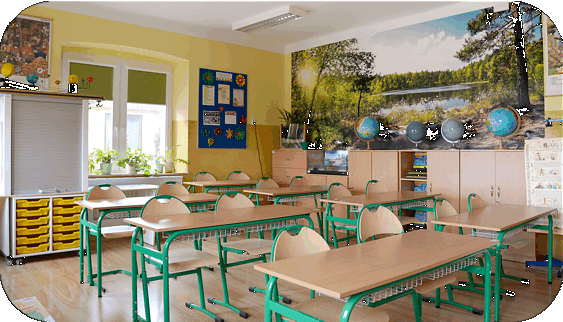 W ramach projektu zakupiono:
laptopa i dwa tablety,
„Labdisc” – nowoczesne urządzenie pomiarowe z czujnikami,
aparat fotograficzny,
zestawy do badań ekologicznych,
mikroskopy,
lornetki,
duże obserwatorium glebowe,
tellurium – ruchomy model Słońca, Ziemi i Księżyca,
cyfrową stację pogodową,
gry i plansze edukacyjne dotyczące segregacji odpadów,
programy multimedialne,
książki o tematyce przyrodniczo-ekologicznej.
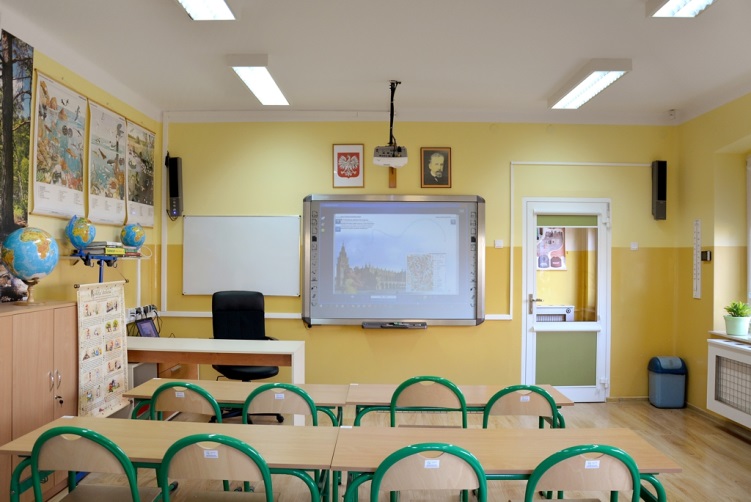 SZKOŁA PODSTAWOWA W WOLI KAMOCKIEJ – NASZA EKOPRACOWNIAMARZEC  2017
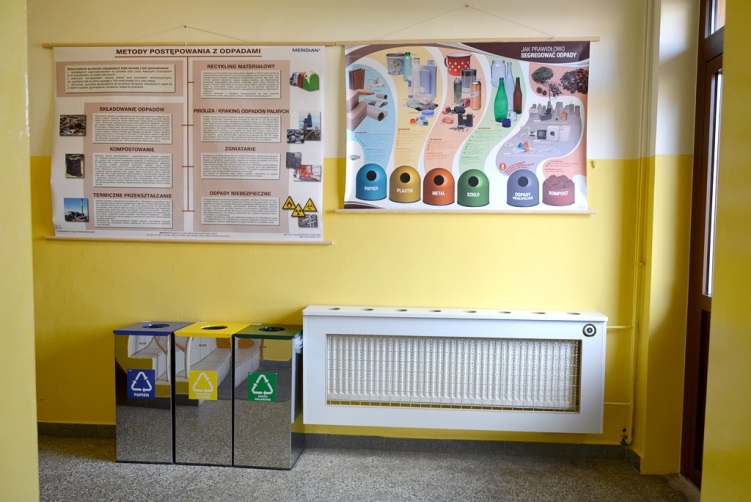 SZKOŁA PODSTAWOWA W WOLI KAMOCKIEJ – NASZA EKOPRACOWNIAMARZEC  2017
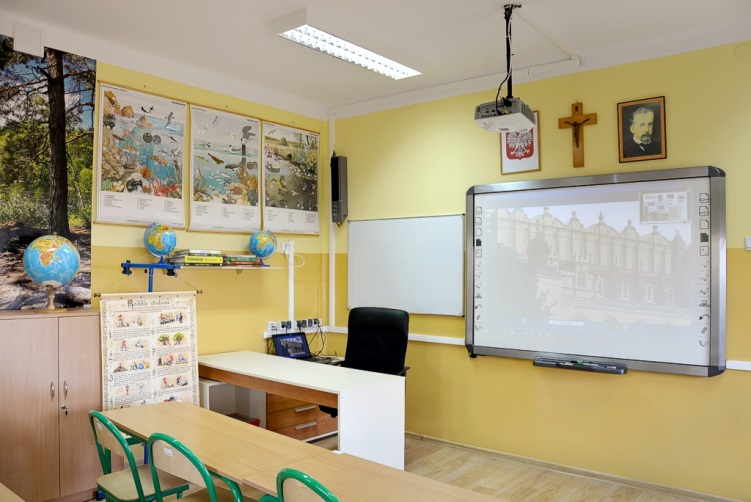 SZKOŁA PODSTAWOWA W WOLI KAMOCKIEJ – NASZA EKOPRACOWNIAMARZEC  2017
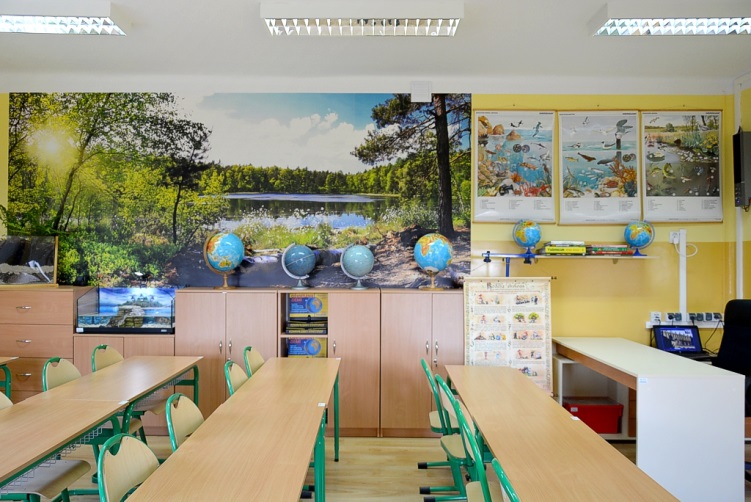 SZKOŁA PODSTAWOWA W WOLI KAMOCKIEJ – NASZA EKOPRACOWNIAMARZEC  2017
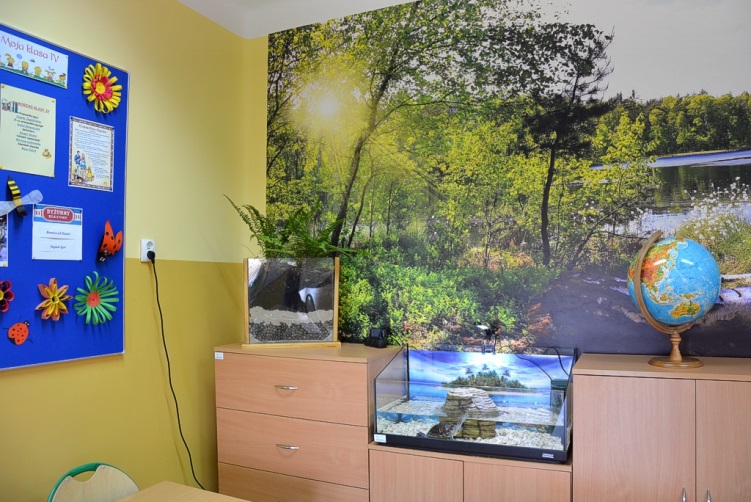 SZKOŁA PODSTAWOWA W WOLI KAMOCKIEJ – NASZA EKOPRACOWNIAMARZEC  2017
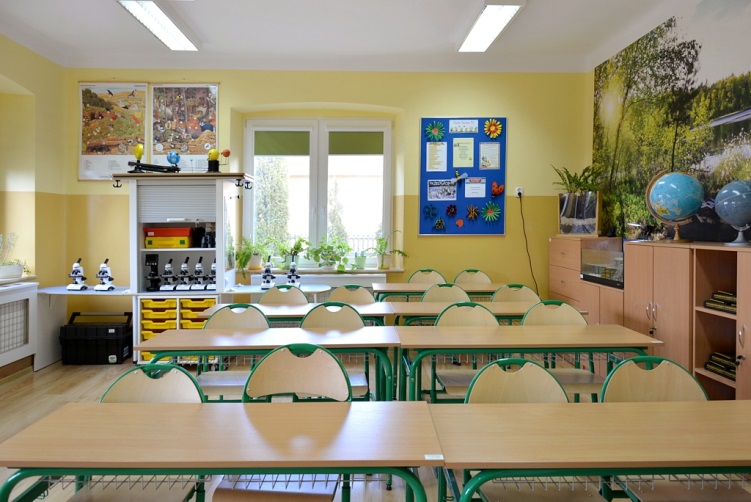 SZKOŁA PODSTAWOWA W WOLI KAMOCKIEJ – NASZA EKOPRACOWNIAMARZEC  2017
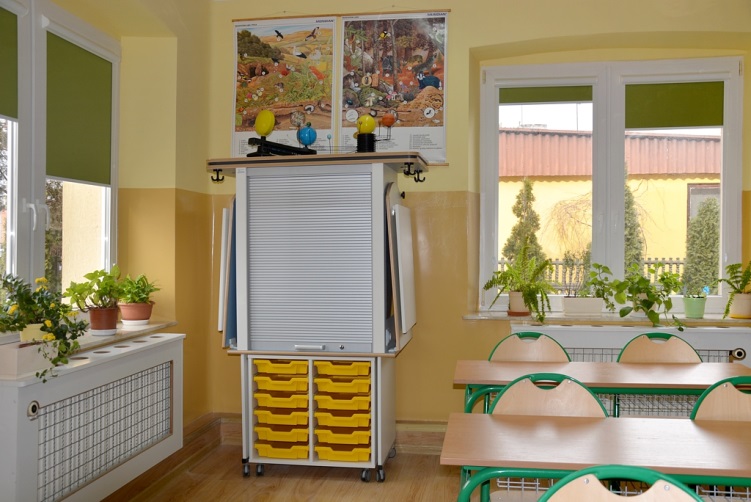 SZKOŁA PODSTAWOWA W WOLI KAMOCKIEJ – NASZA EKOPRACOWNIAMARZEC  2017
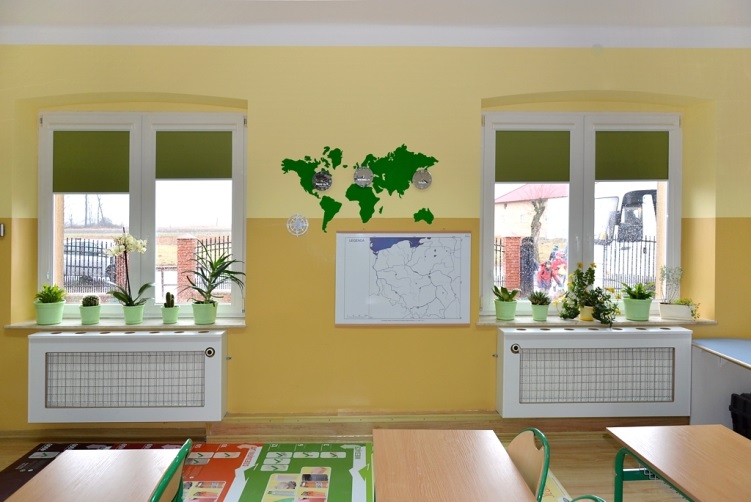 SZKOŁA PODSTAWOWA W WOLI KAMOCKIEJ – NASZA EKOPRACOWNIAMARZEC  2017
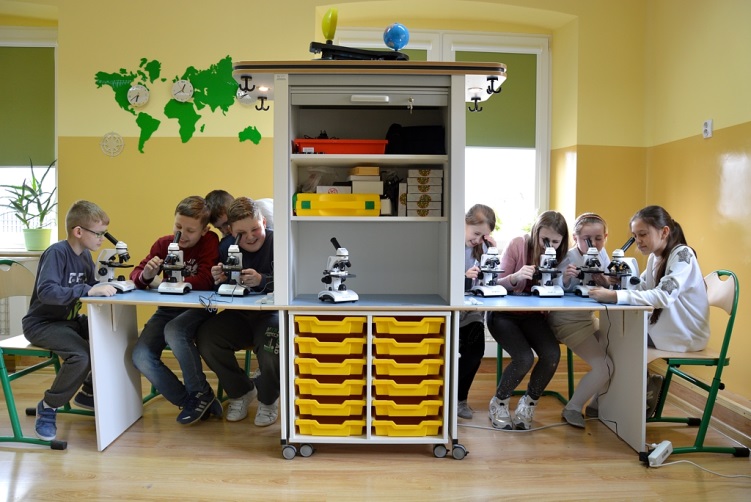 SZKOŁA PODSTAWOWA W WOLI KAMOCKIEJ – NASZA EKOPRACOWNIAMARZEC  2017
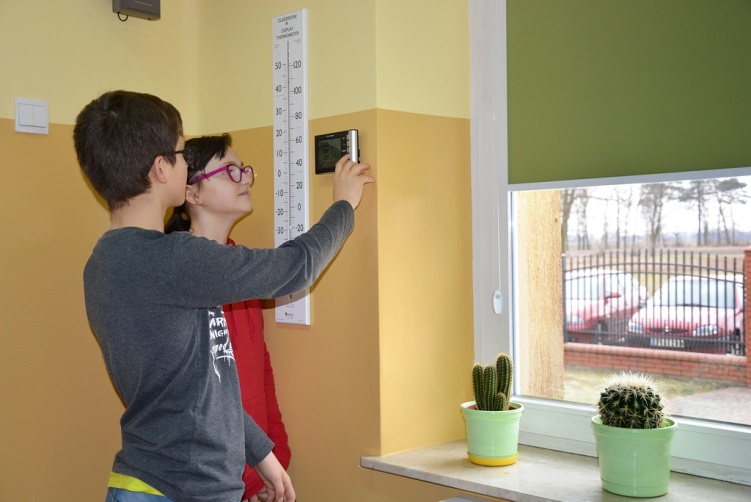 SZKOŁA PODSTAWOWA W WOLI KAMOCKIEJ – NASZA EKOPRACOWNIAMARZEC  2017
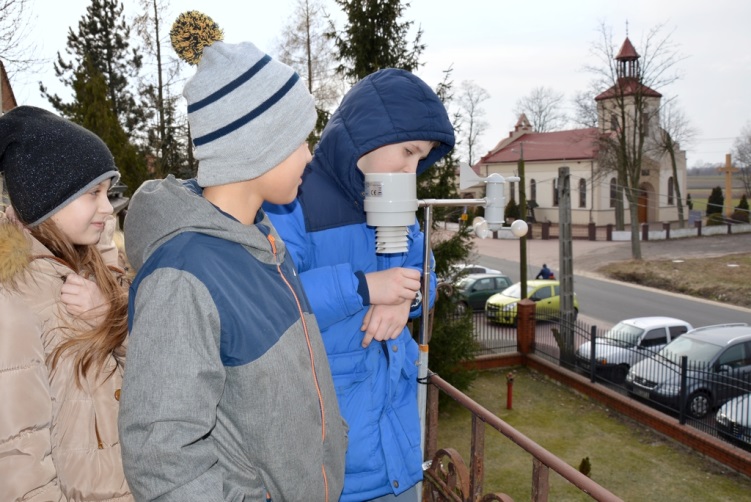 SZKOŁA PODSTAWOWA W WOLI KAMOCKIEJ – NASZA EKOPRACOWNIAMARZEC  2017
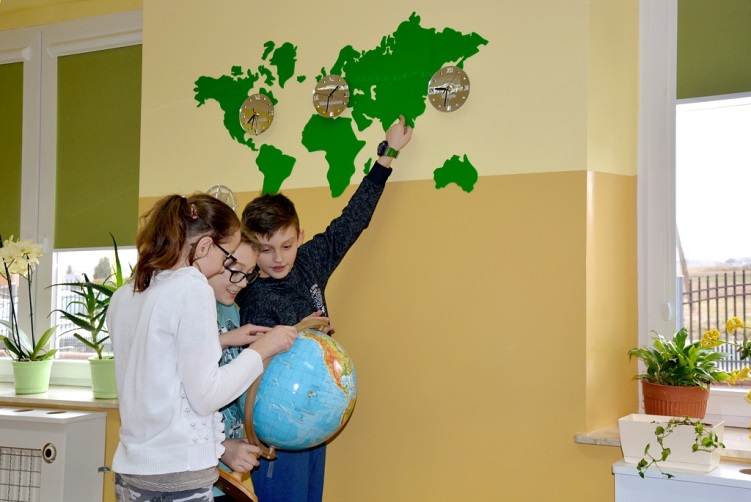 SZKOŁA PODSTAWOWA W WOLI KAMOCKIEJ – NASZA EKOPRACOWNIAMARZEC  2017
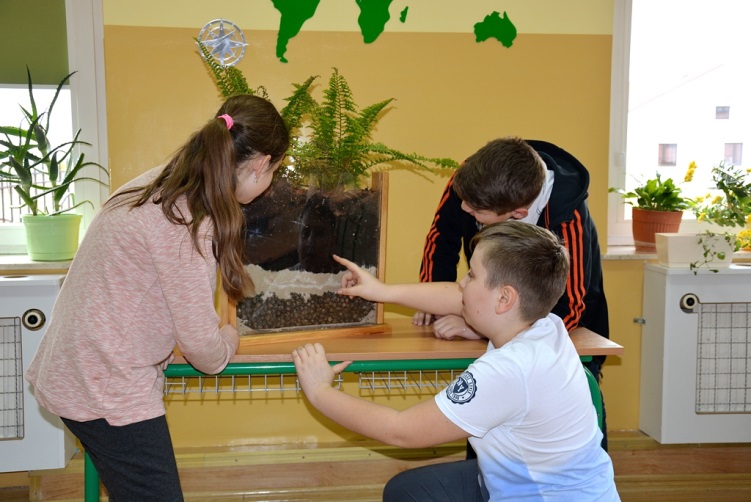 SZKOŁA PODSTAWOWA W WOLI KAMOCKIEJ – NASZA EKOPRACOWNIAMARZEC  2017
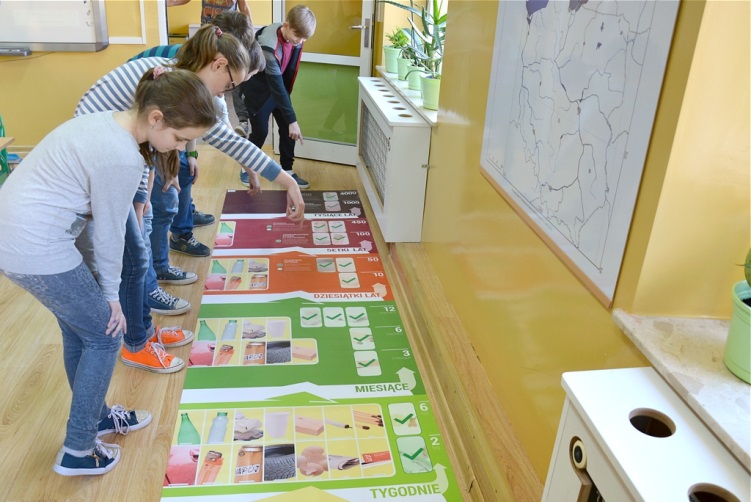 SZKOŁA PODSTAWOWA W WOLI KAMOCKIEJ – NASZA EKOPRACOWNIAMARZEC  2017
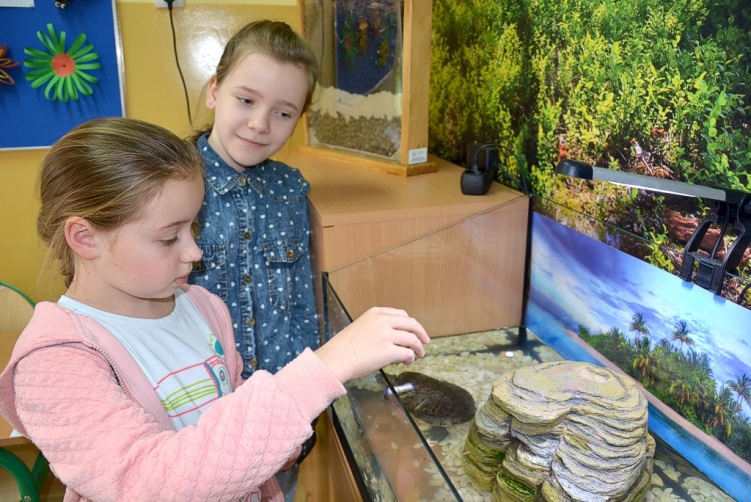 SZKOŁA PODSTAWOWA W WOLI KAMOCKIEJ – NASZA EKOPRACOWNIAMARZEC  2017
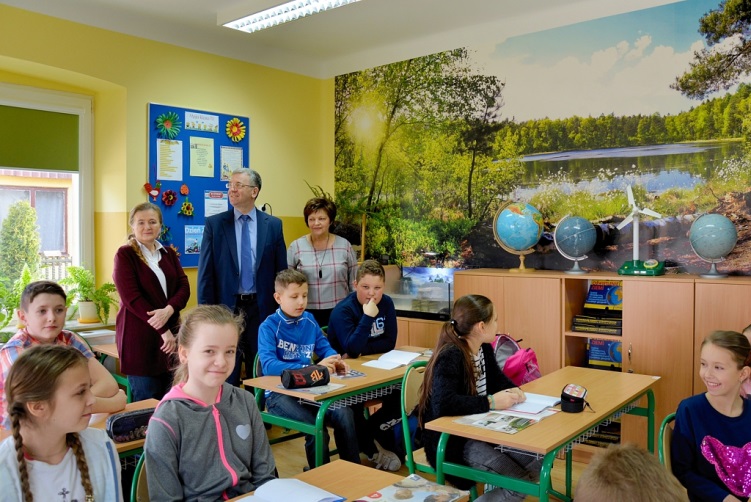 SZKOŁA PODSTAWOWA W WOLI KAMOCKIEJ – NASZA EKOPRACOWNIAMARZEC  2017
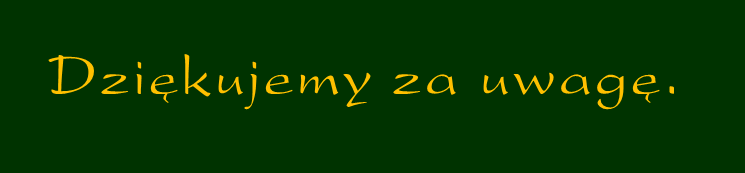 Prezentację przygotowali:
Andrzej Ciesielski  i  Małgorzata Michalik